A brief summary of the proposal for the new PS dedicated tune pick-up
C. Boccard, M. Gasior, A. Nosych
BE-BI-QP
Available slot length:   1050 mm 
Tapered.   
Ellipse-circle transition angle/length: 45o/39 mm      Electrode length: 775 mm
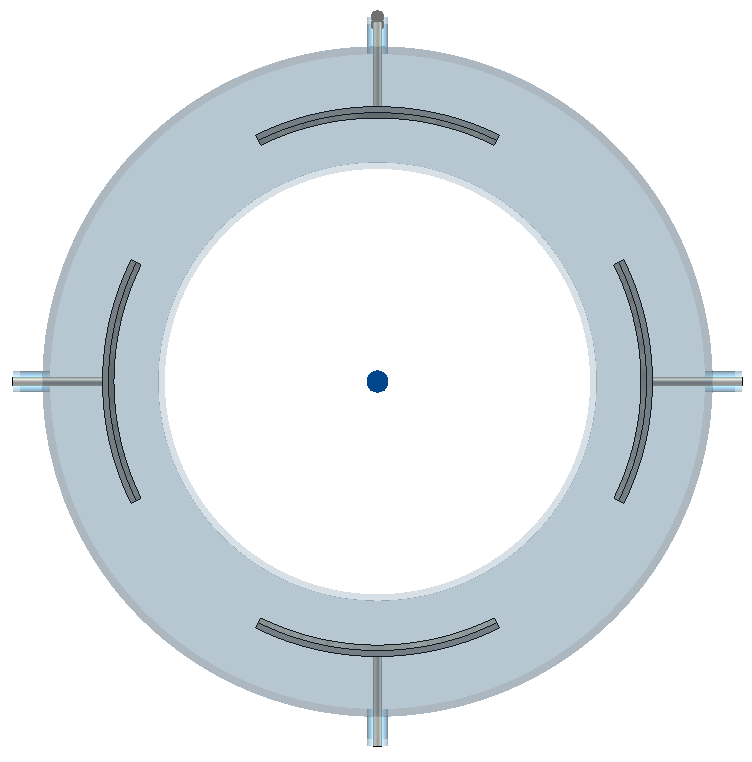 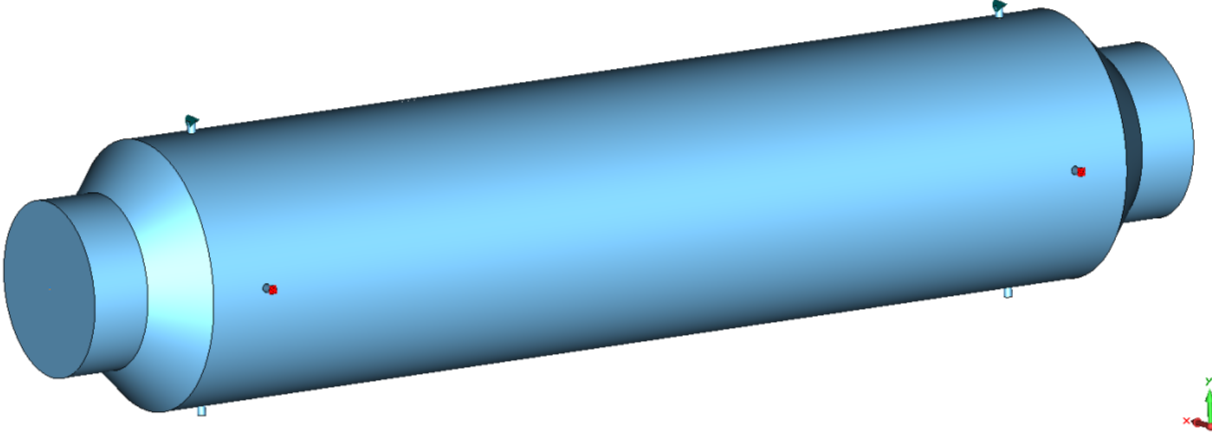 2 mm thick
20
17
79.8
52.6O
73
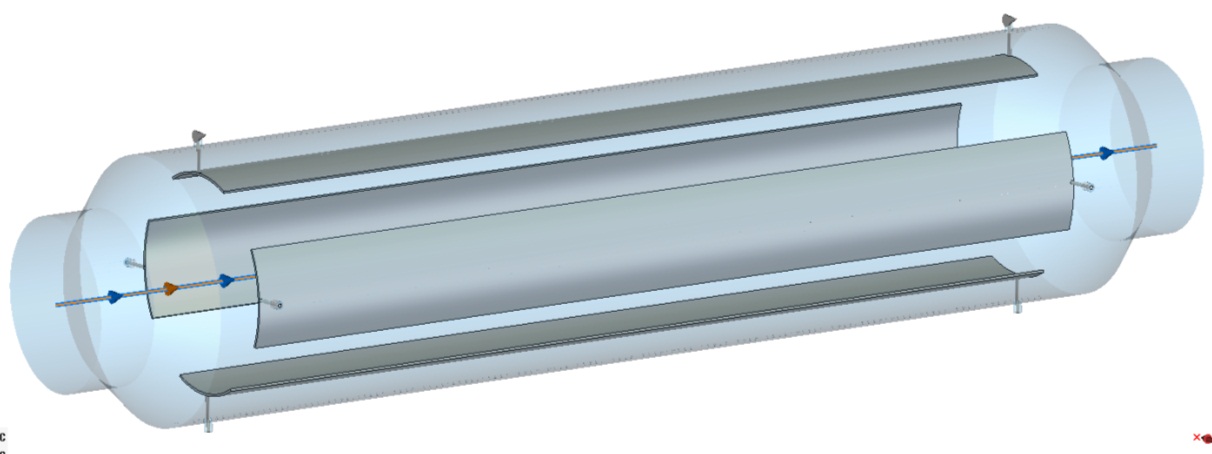 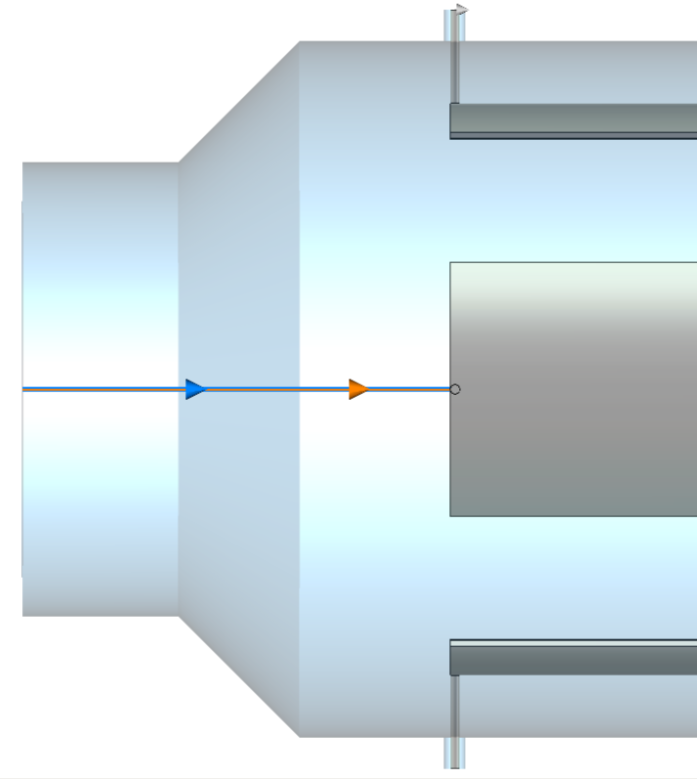 45O
39
D = 224
775 mm
D = 146
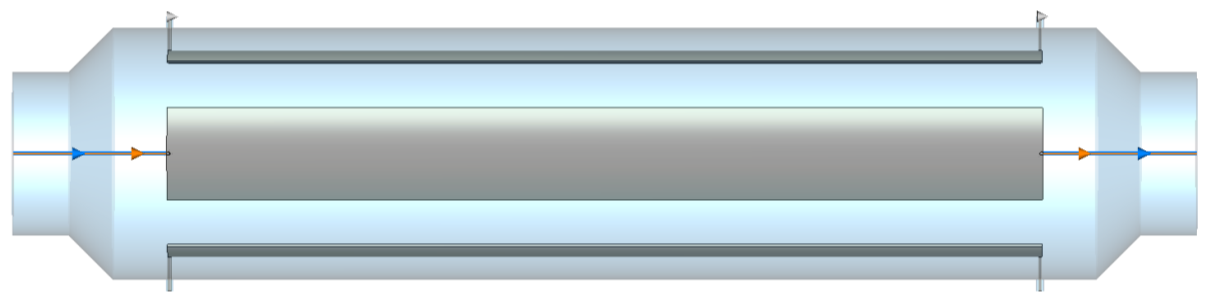 50
50
872 mm
5 ns bunch (≈ shortest in the machine)
1 ns bunch (exaggerated to magnify impedance issues)
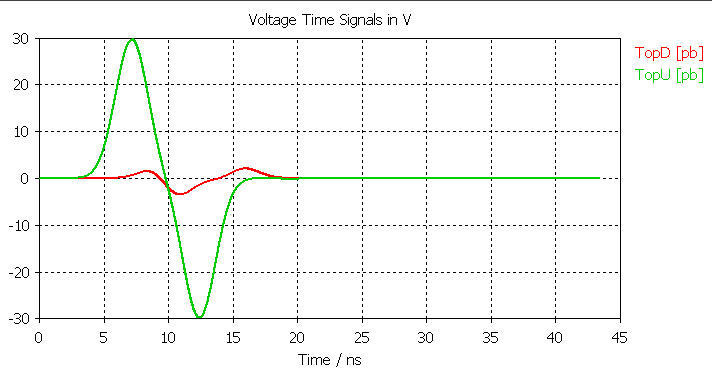 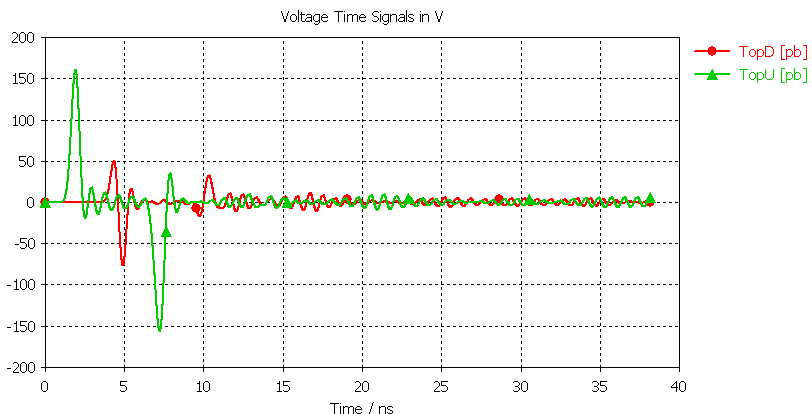 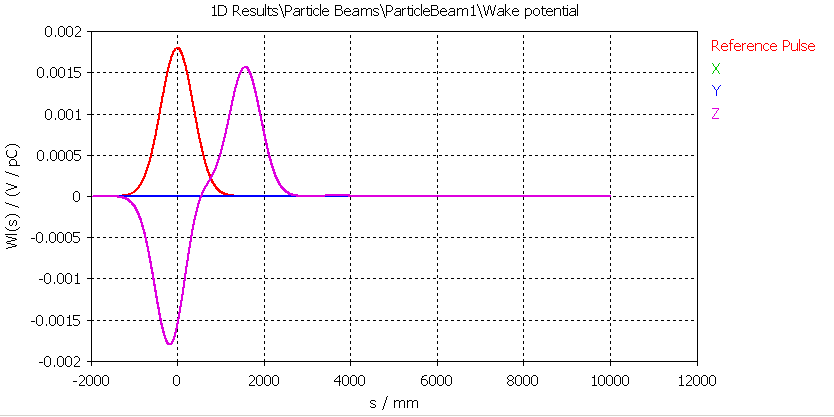 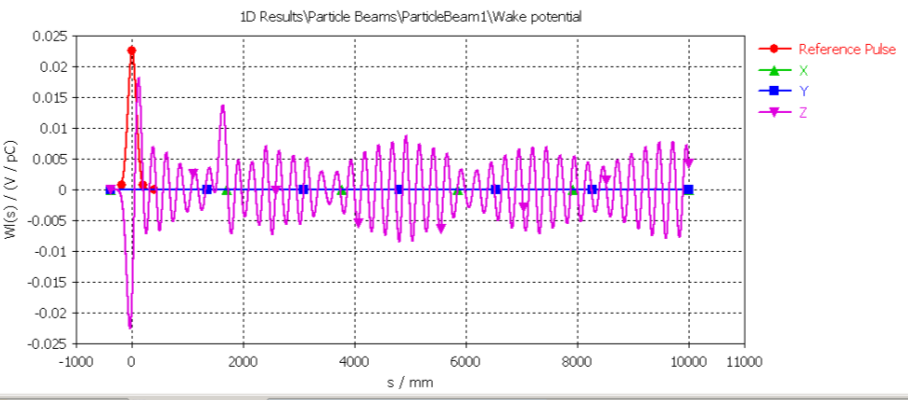 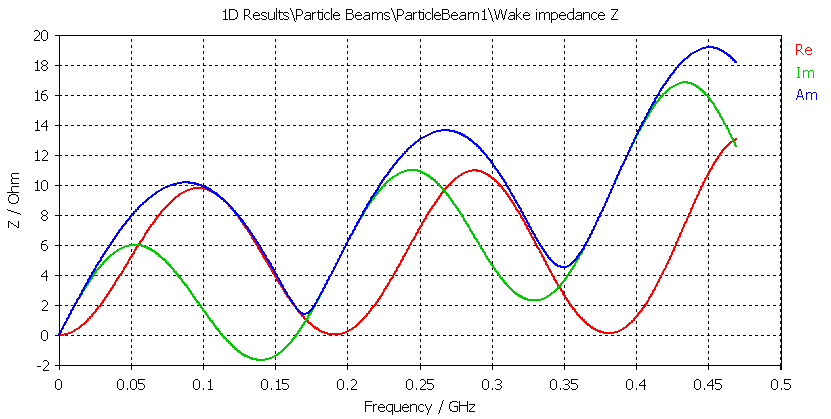 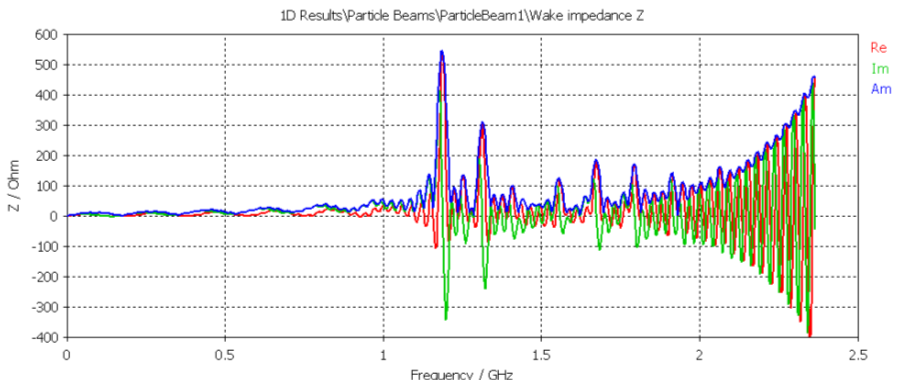 5 ns bunch (≈ shortest in the machine)
1 ns bunch (exaggerated to magnify impedance issues)
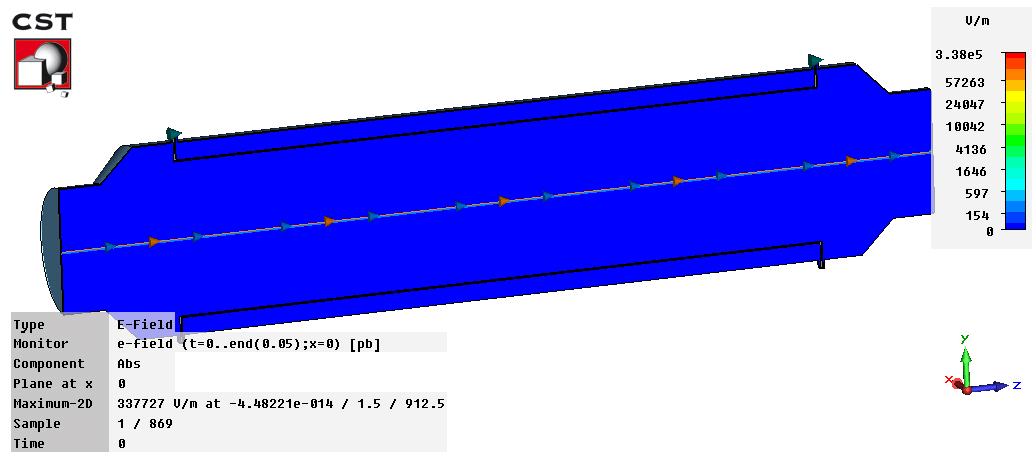 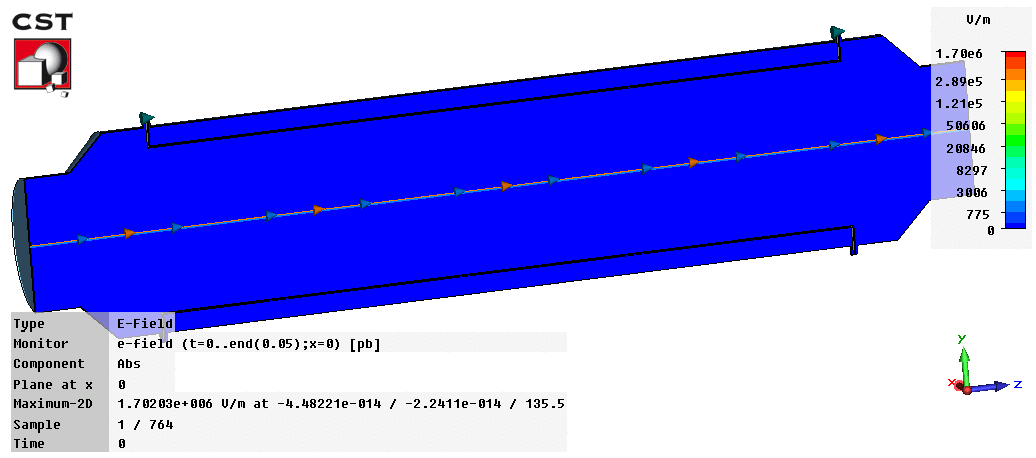 Available slot length:   1050 mm 

Electrode length: 853 mm
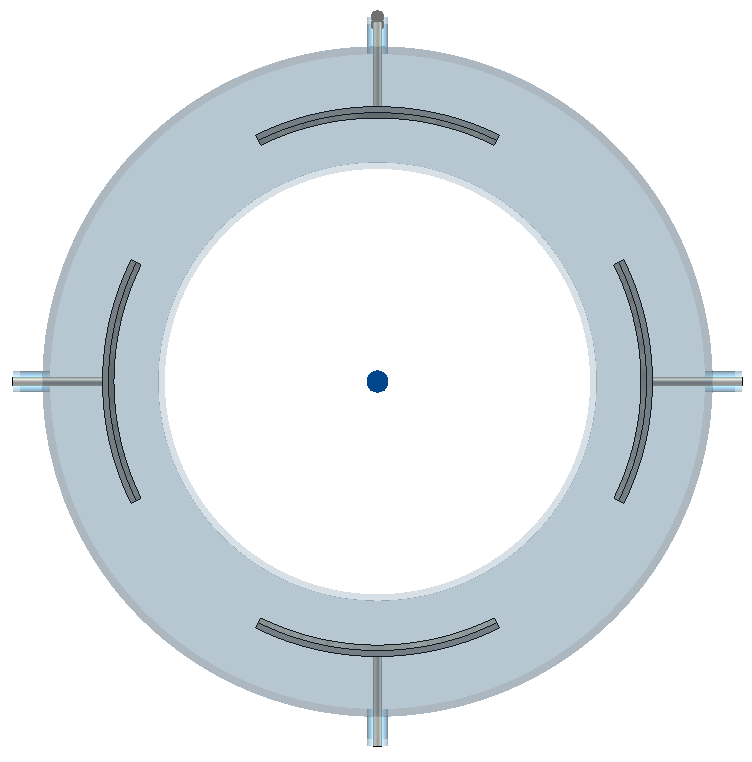 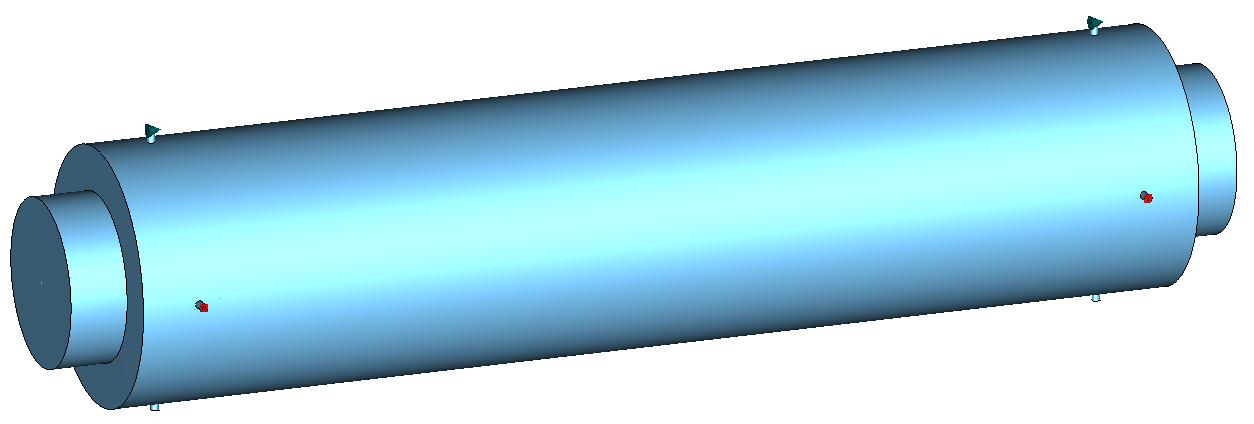 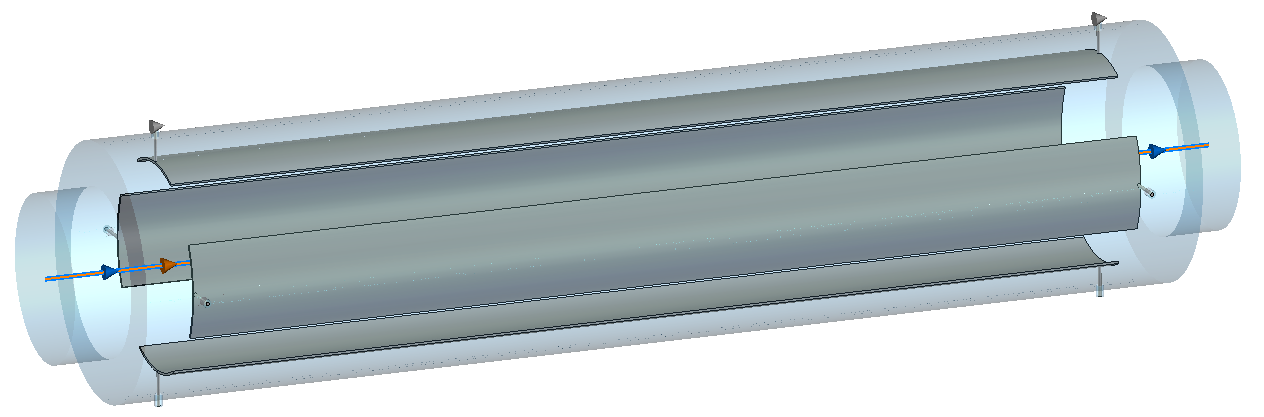 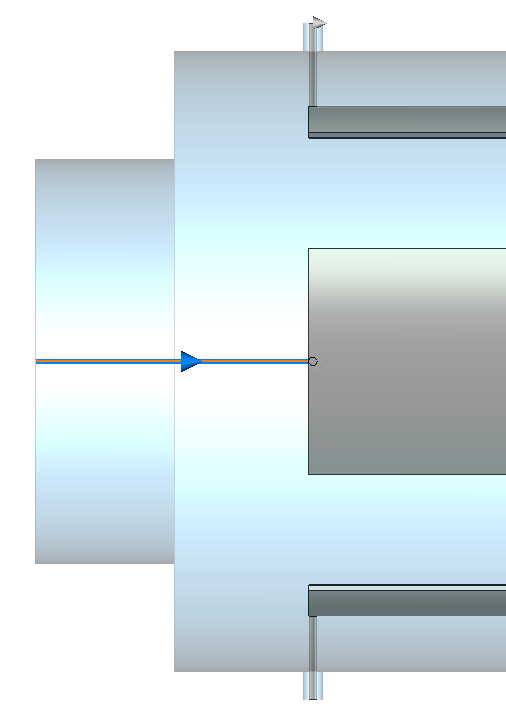 853 mm
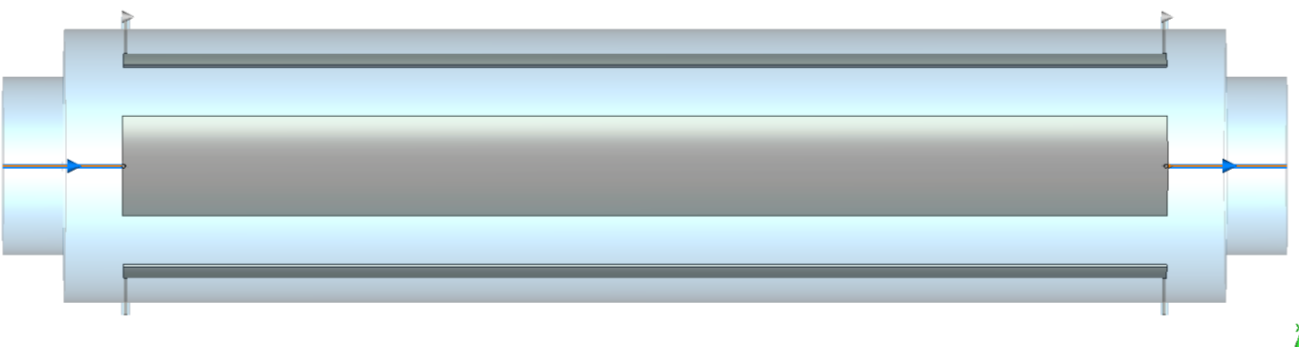 950 mm
5 ns bunch (≈ shortest in the machine)
1 ns bunch (exaggerated to magnify impedance issues)
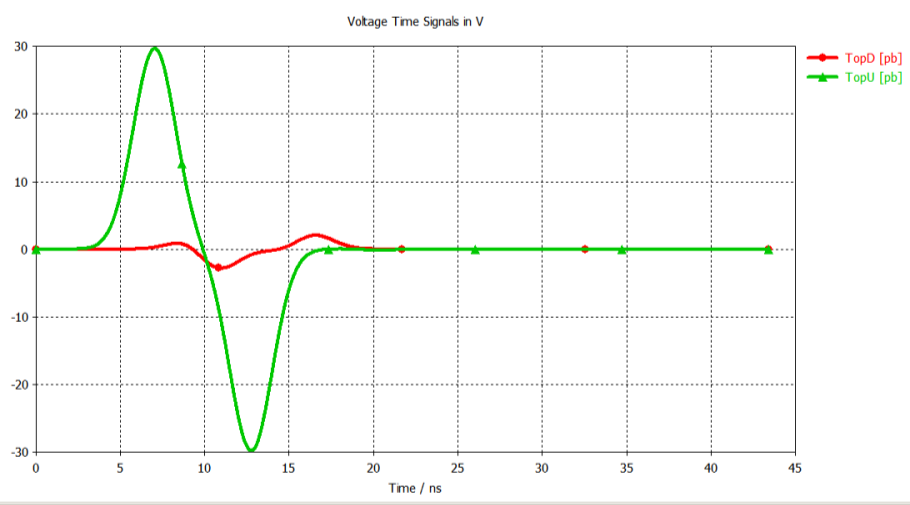 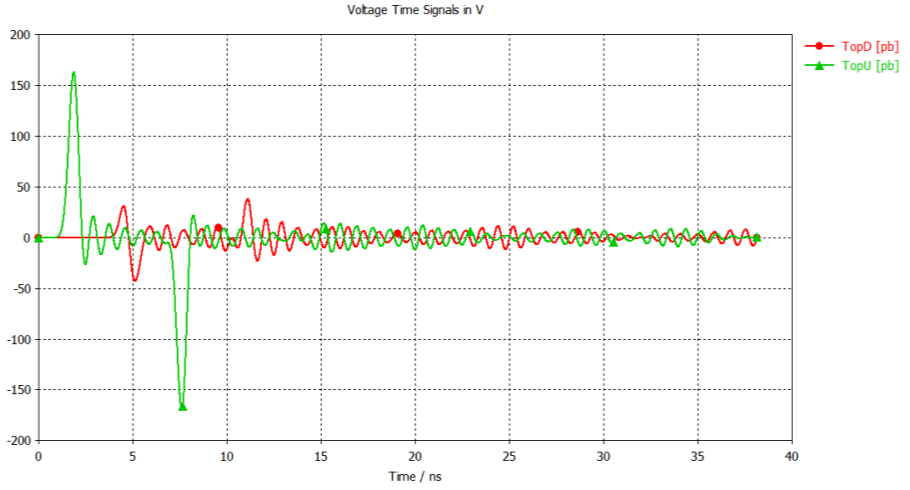 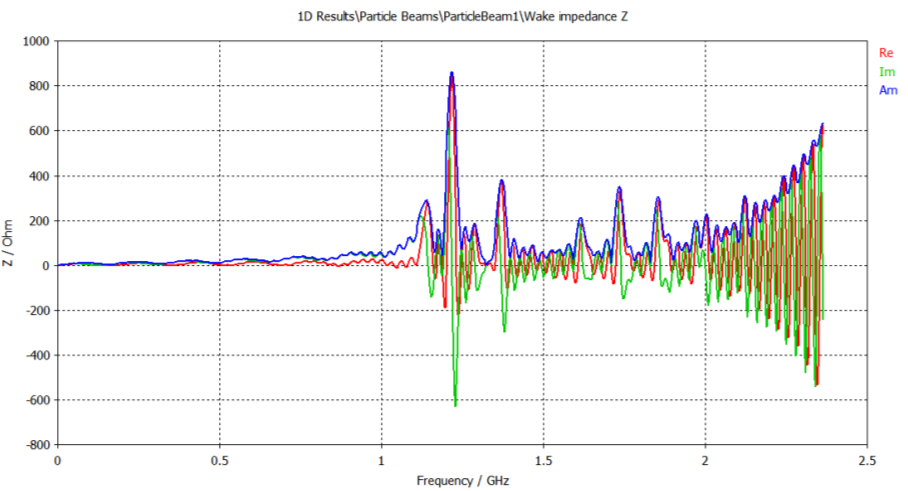 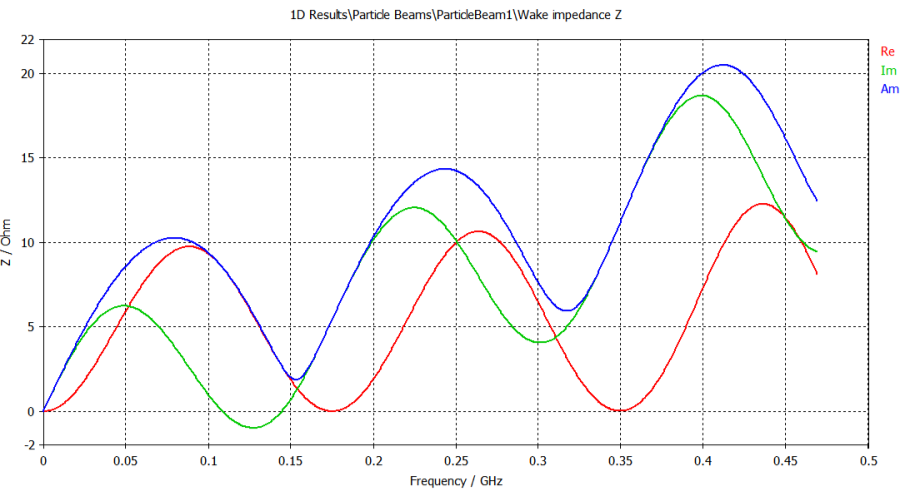 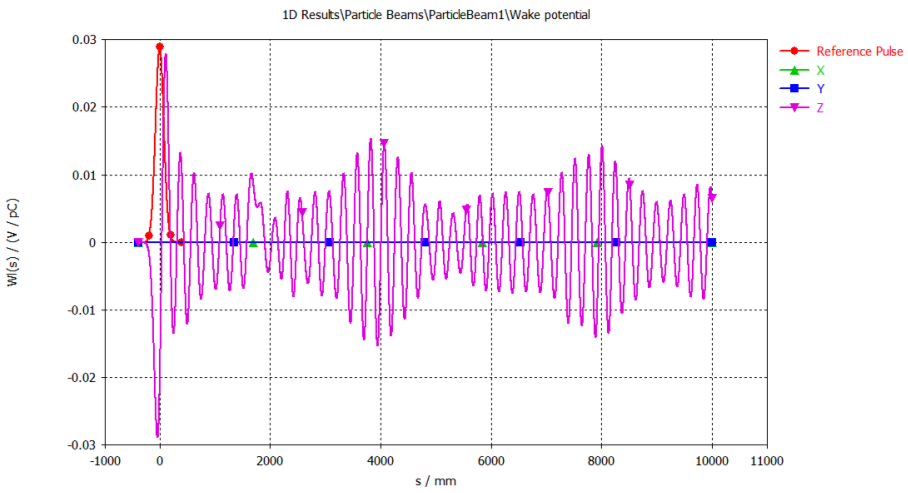 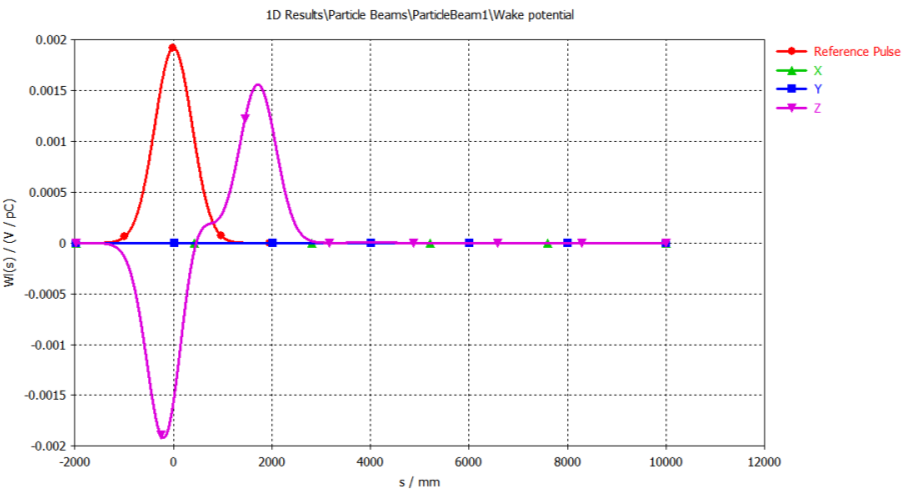 5 ns bunch (≈ shortest in the machine)
1 ns bunch (exaggerated to magnify impedance issues)
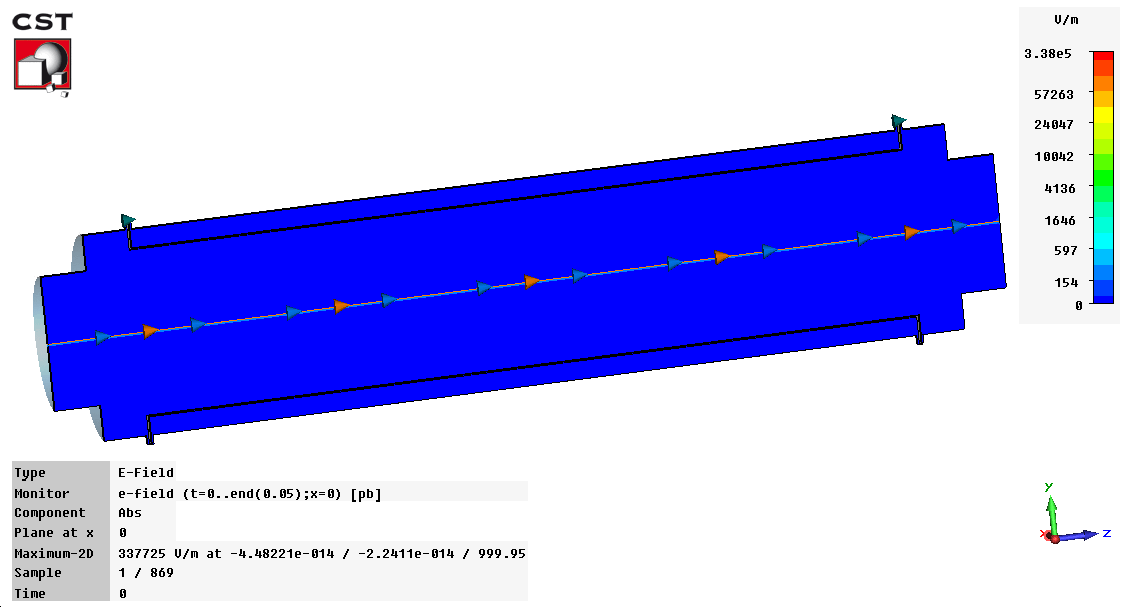 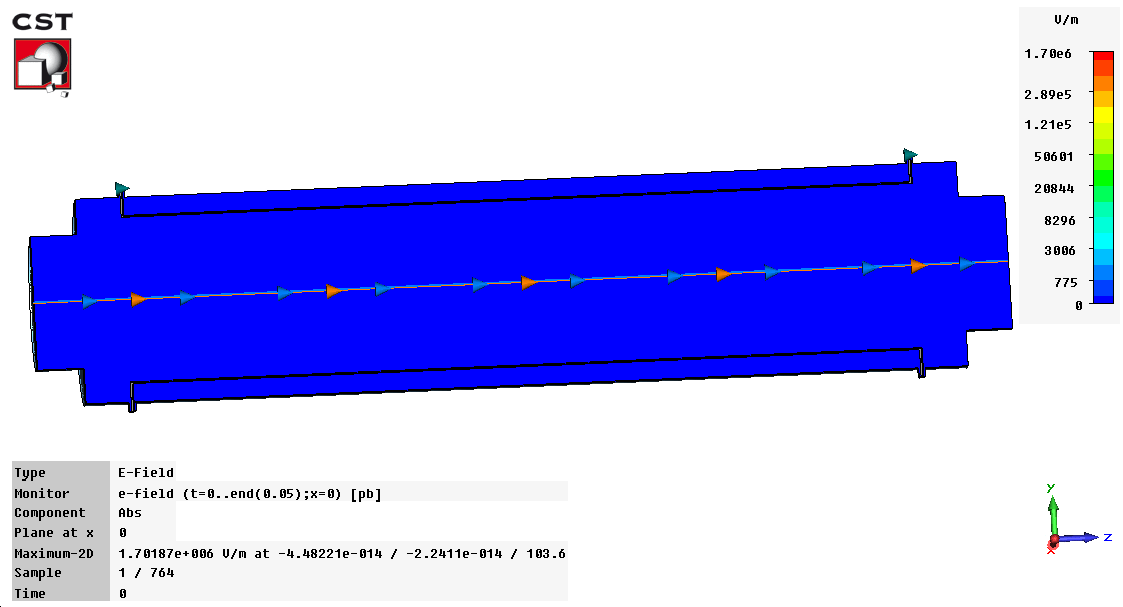 Tapered version
Barrel version
(exaggerated 1 ns bunch)
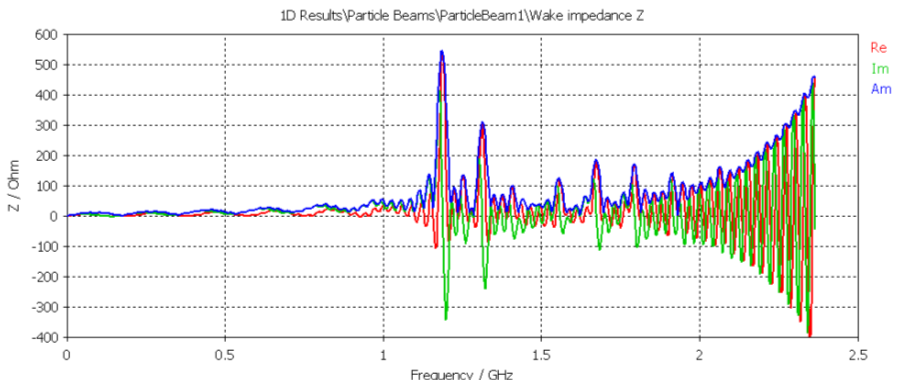 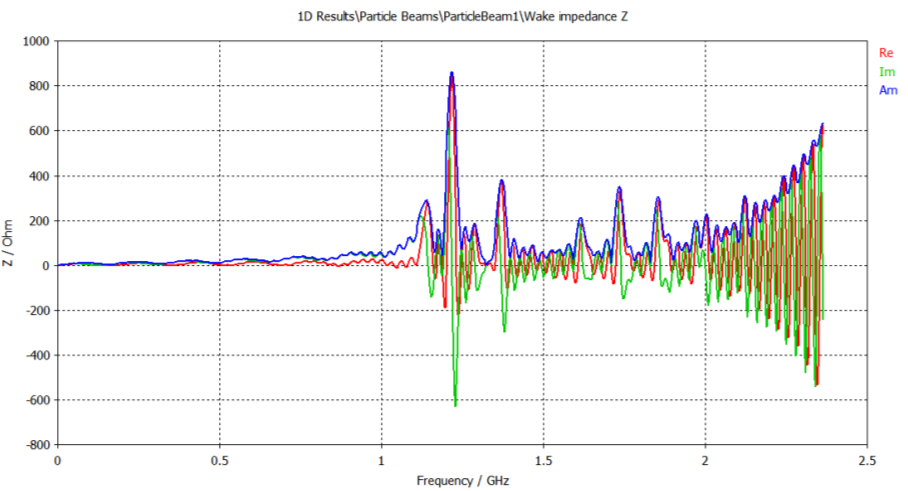 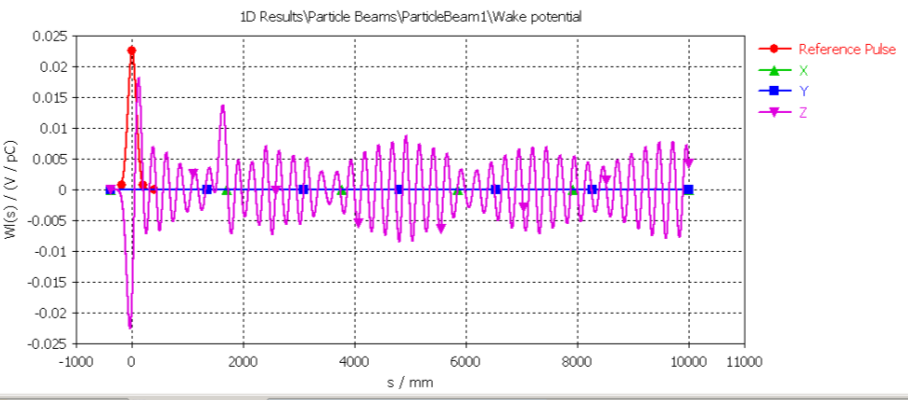 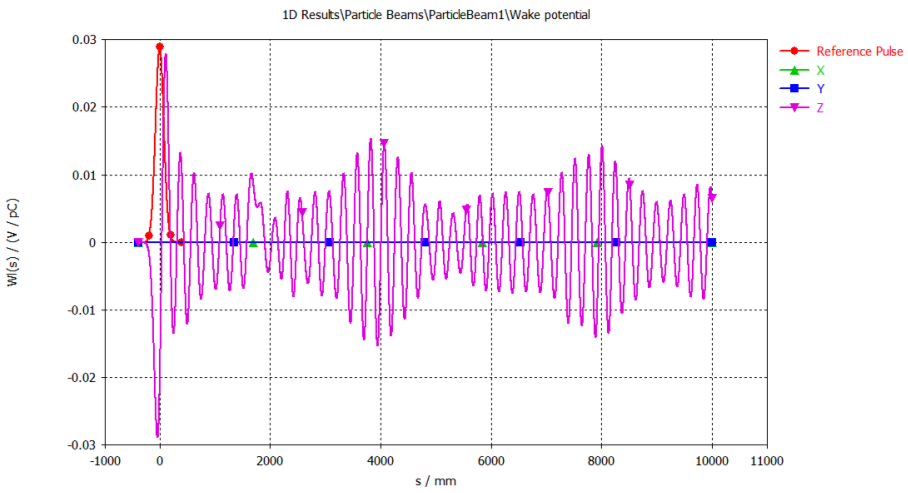